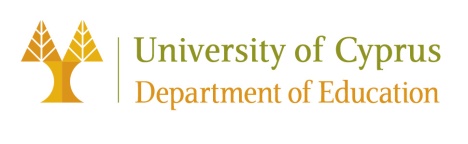 Save the polar bears!
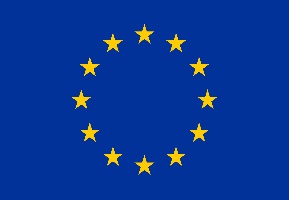 This project has received funding from the European Union’s Horizon 2020 research and innovation programme under grant agreement No 665100.
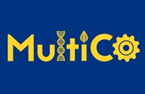 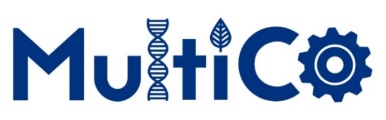 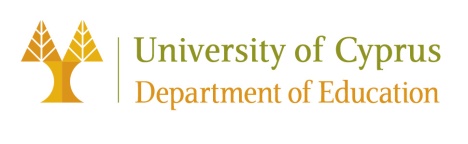 Teaching Unit: Heat Transfers
Scenario: Save the polar bears!
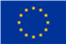 This project has received funding from the European Union’s Horizon 2020 research and innovation programme under grant agreement No 665100.
https://multicocy.wordpress.com/
http://www.multico-project.eu/
Save the Polar Bears
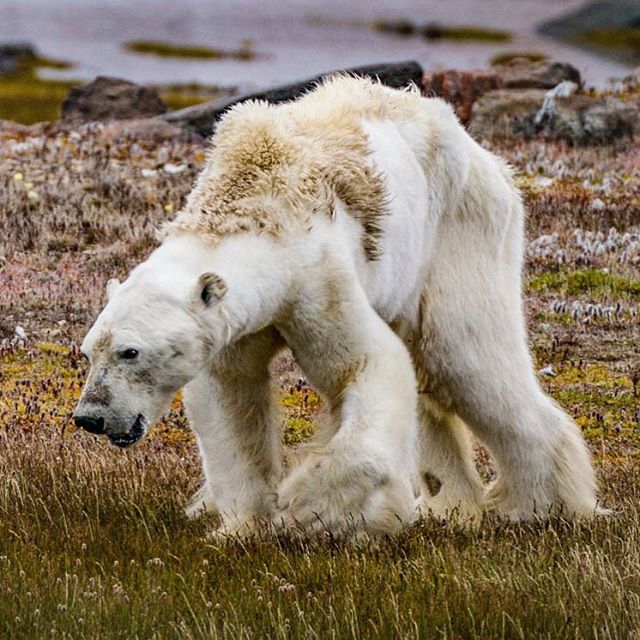 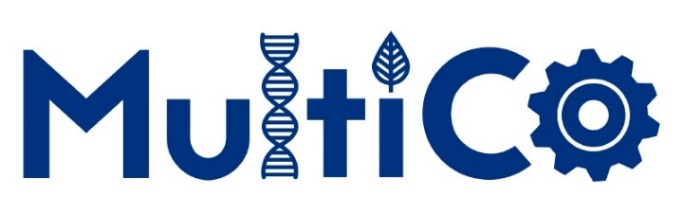 [Speaker Notes: Taken by the Canadian photographer Paul Nicklen for National Geographic]
Polar Bear video
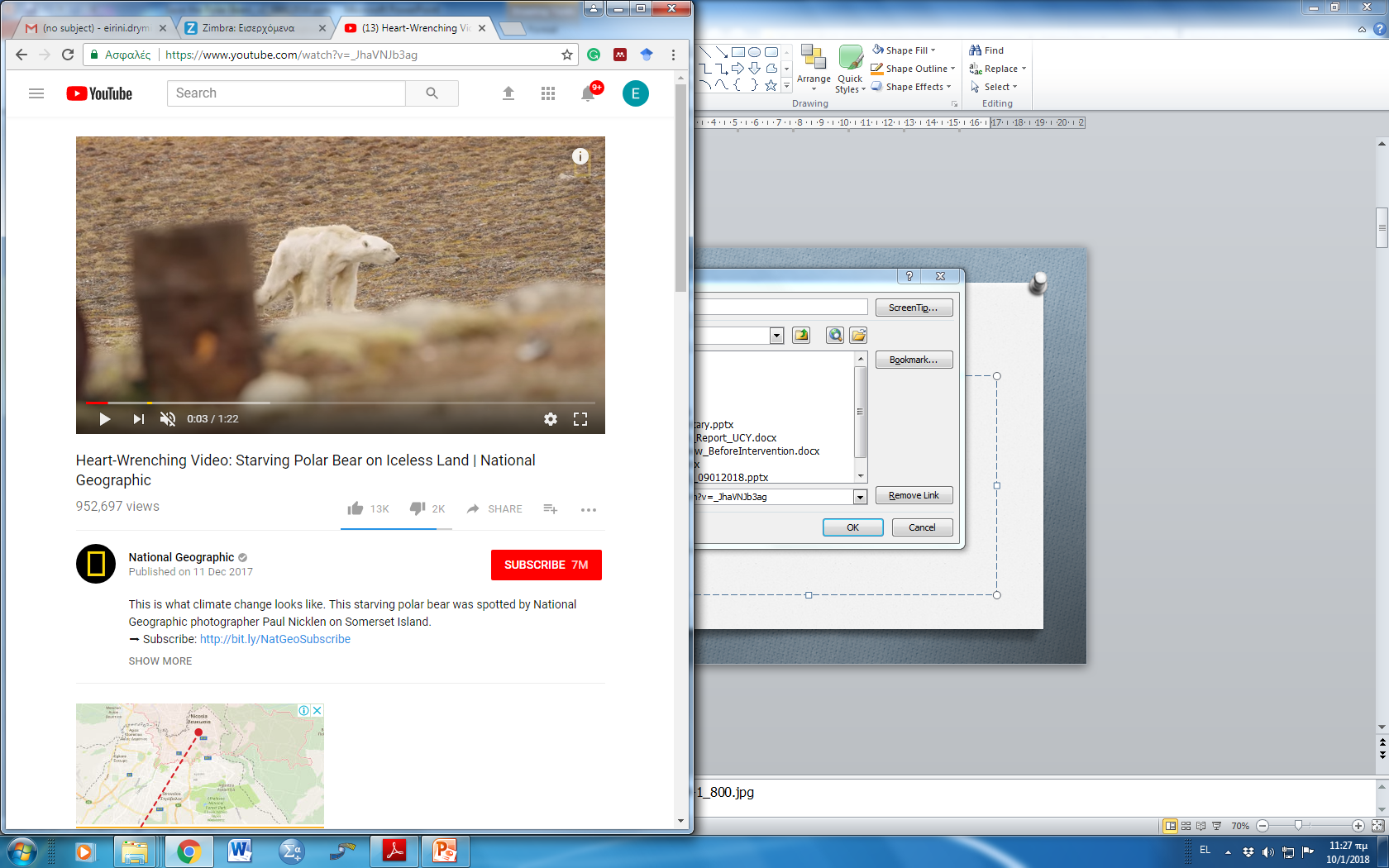 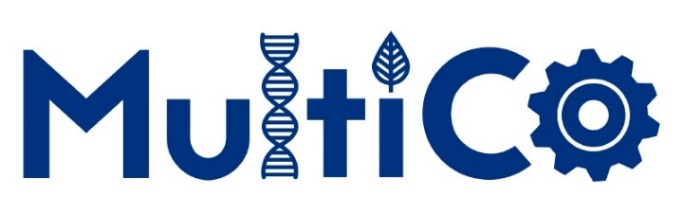 [Speaker Notes: https://d1o50x50snmhul.cloudfront.net/wp-content/uploads/2013/08/dn23994-1_800.jpg
https://www.youtube.com/watch?v=_JhaVNJb3ag 
https://www.youtube.com/watch?v=I5H4GHkT5wI]
Social issue
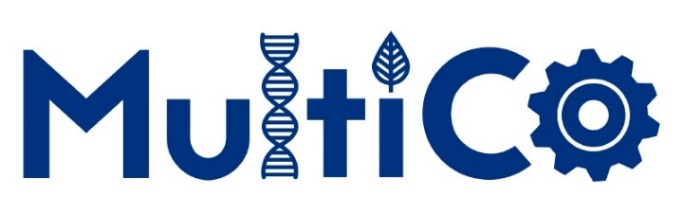 Climate change threatens polar bears’ life
Rise of the temperature 
Sea ice melts
Polar bears are starving to death – difficult to find seals
Illegal to feed polar bears  

Climate change affects the entire planet
Arctic Ice melts
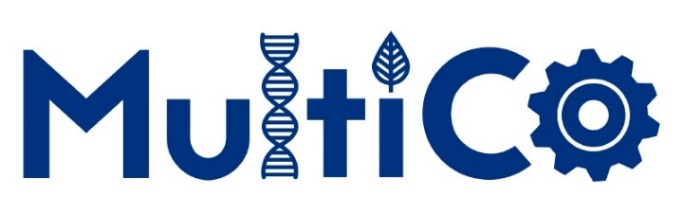 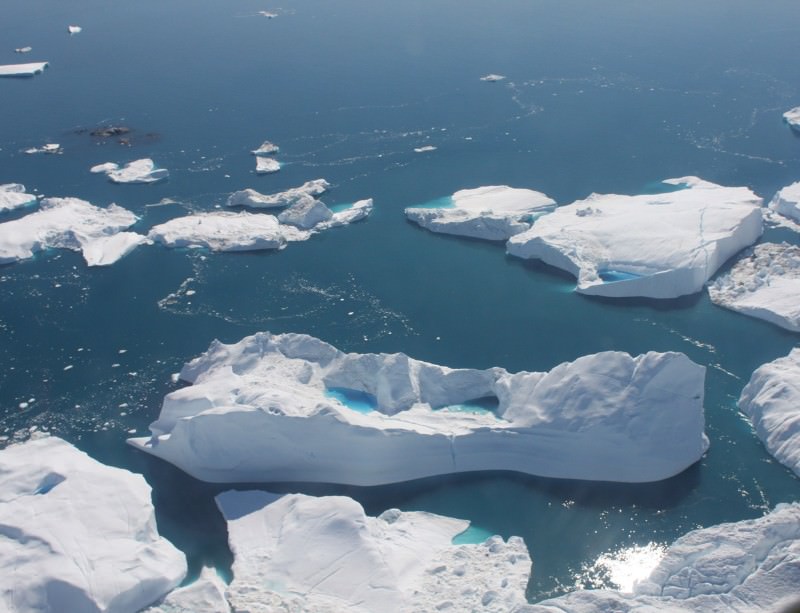 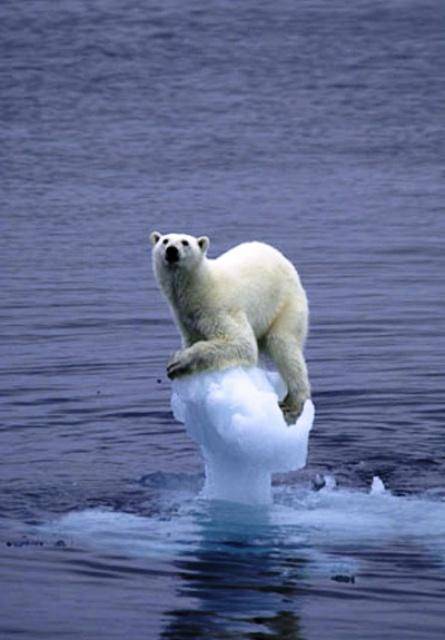 [Speaker Notes: Ice melts https://d1o50x50snmhul.cloudfront.net/wp-content/uploads/2013/08/dn23994-1_800.jpg
Bear on ice https://www.bibliotecapleyades.net/ciencia/ciencia_globalwarmingpseudo38.htm]
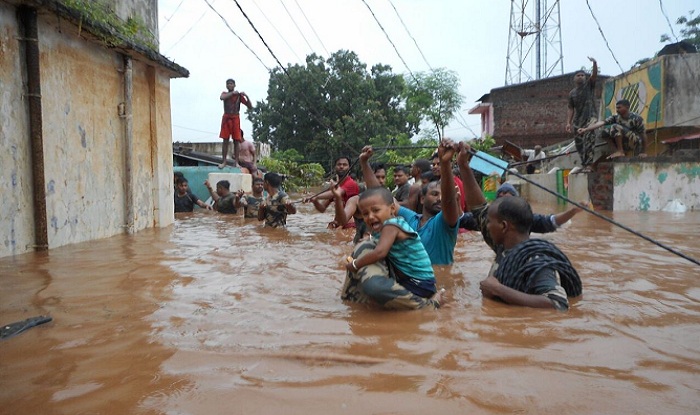 Floods
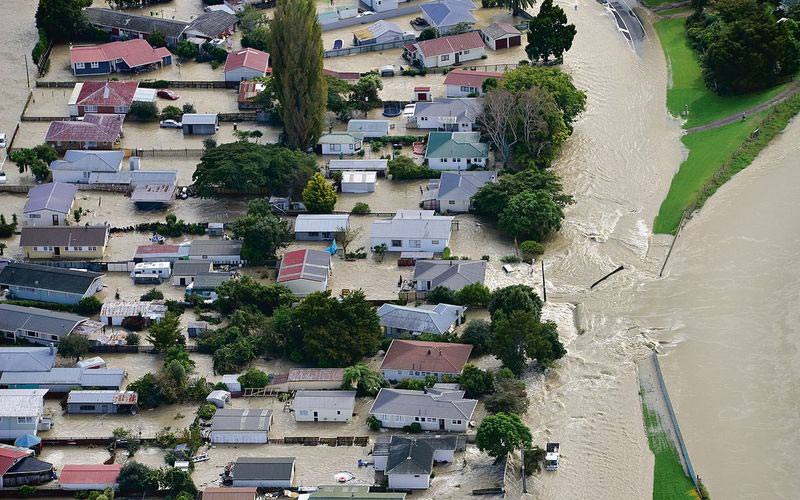 India 2017
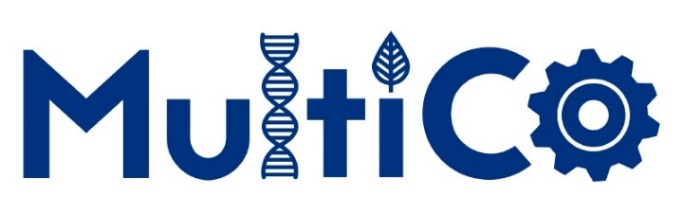 New Zealand 2017
[Speaker Notes: Left: India http://www.india.com/news/india/monsoon-2017-rains-wreak-havoc-in-gujarat-assam-flood-situation-improves-2345458/
Right: Edgecumbe - New Zealand https://teara.govt.nz/en/photograph/46848/edgecumbe-flood-2017]
Droughts
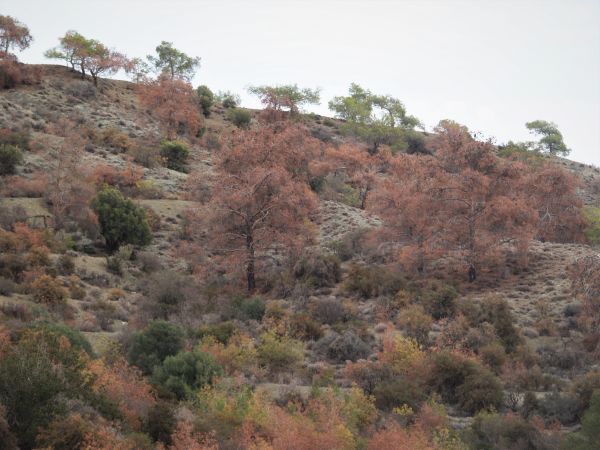 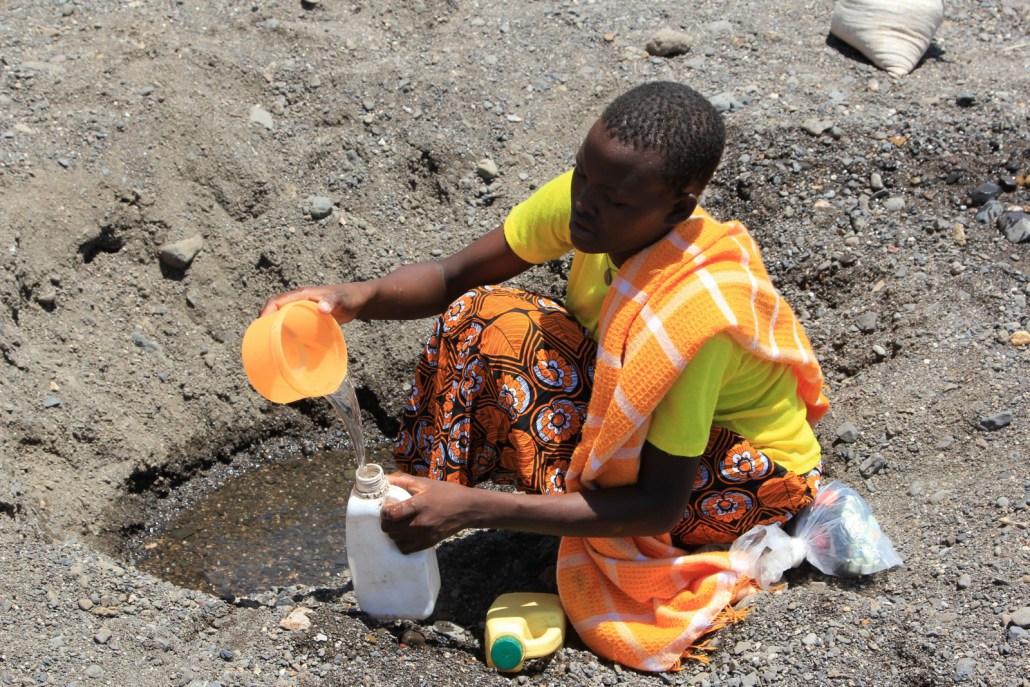 Cyprus 2017
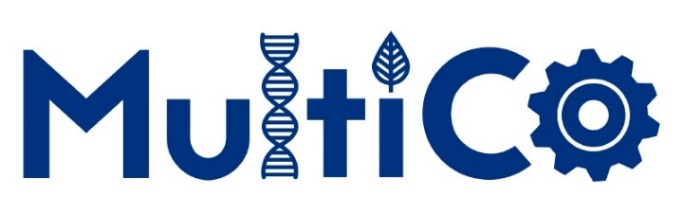 Northern Kenya 2017
[Speaker Notes: http://www.circleofblue.org/2017/world/kenyas-drought-worsens-wake-average-rainfall-october-mid-december/]
Fires
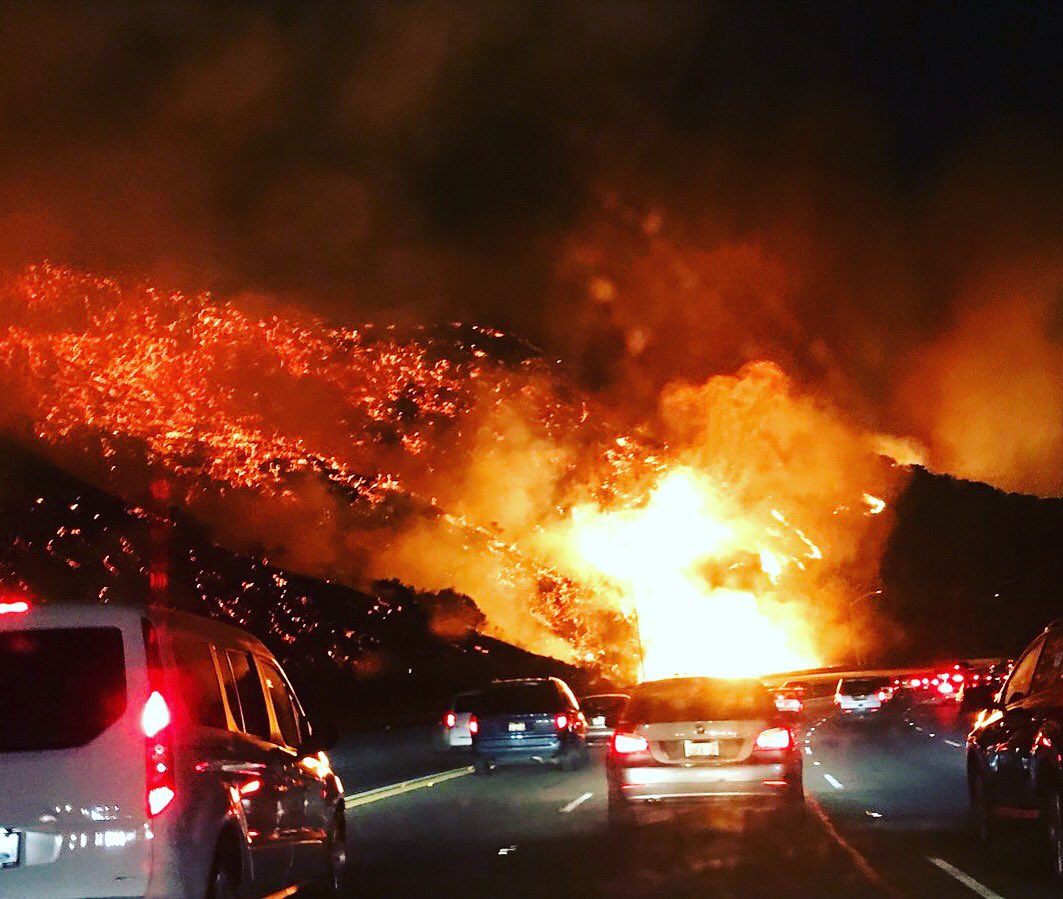 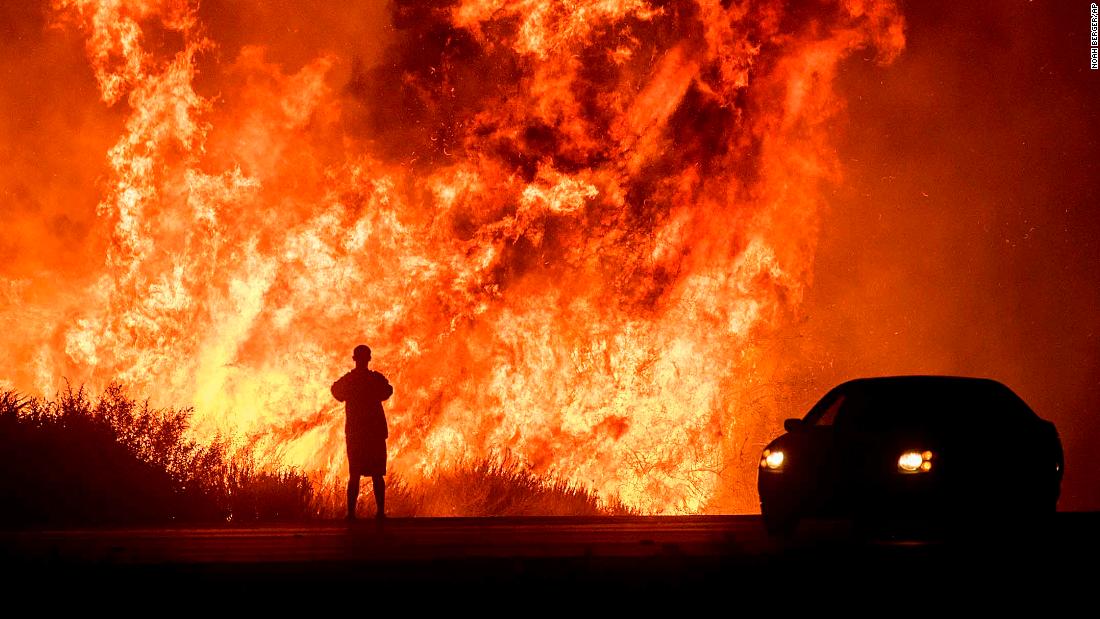 California 2017
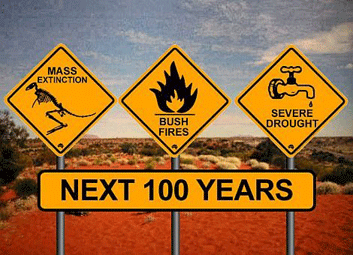 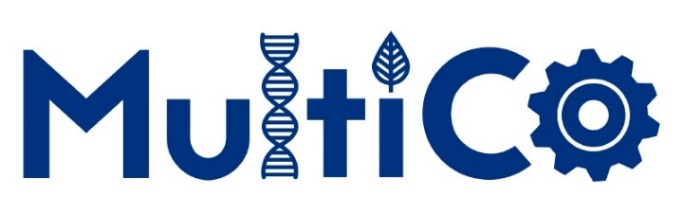 [Speaker Notes: https://antinuclear.net/2017/08/11/inquiry-into-the-security-ramifications-of-climate-change-warning-on-australias-risks/]
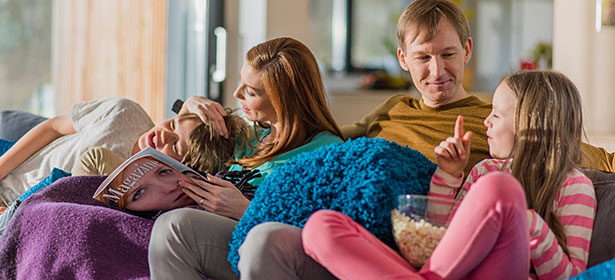 We sit cozy in our house without thinking that this would accelerate climate change…
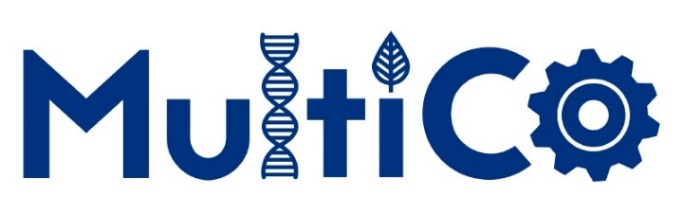 [Speaker Notes: Even though we don’t live near Canada, we can affect polar bears’ life.]
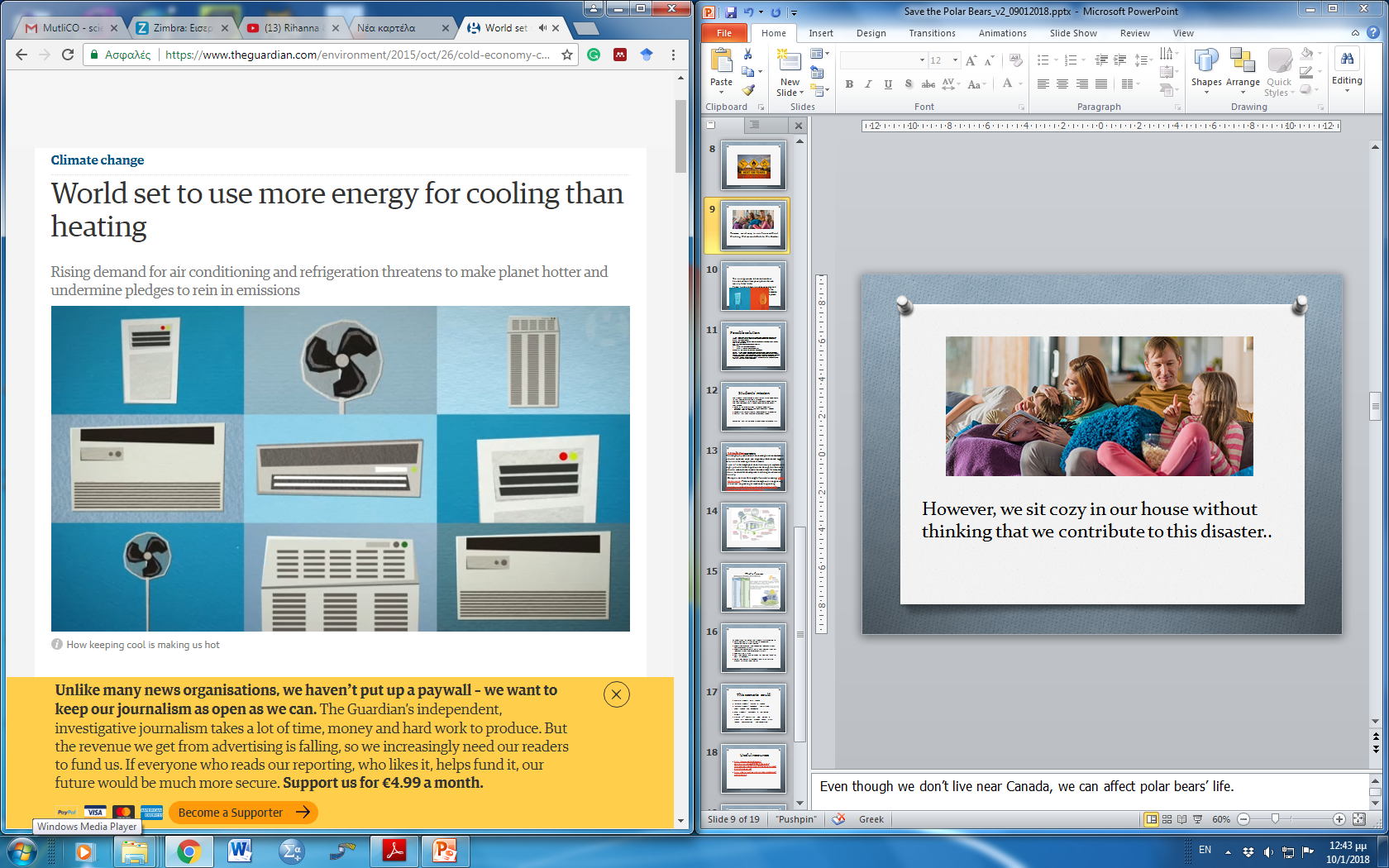 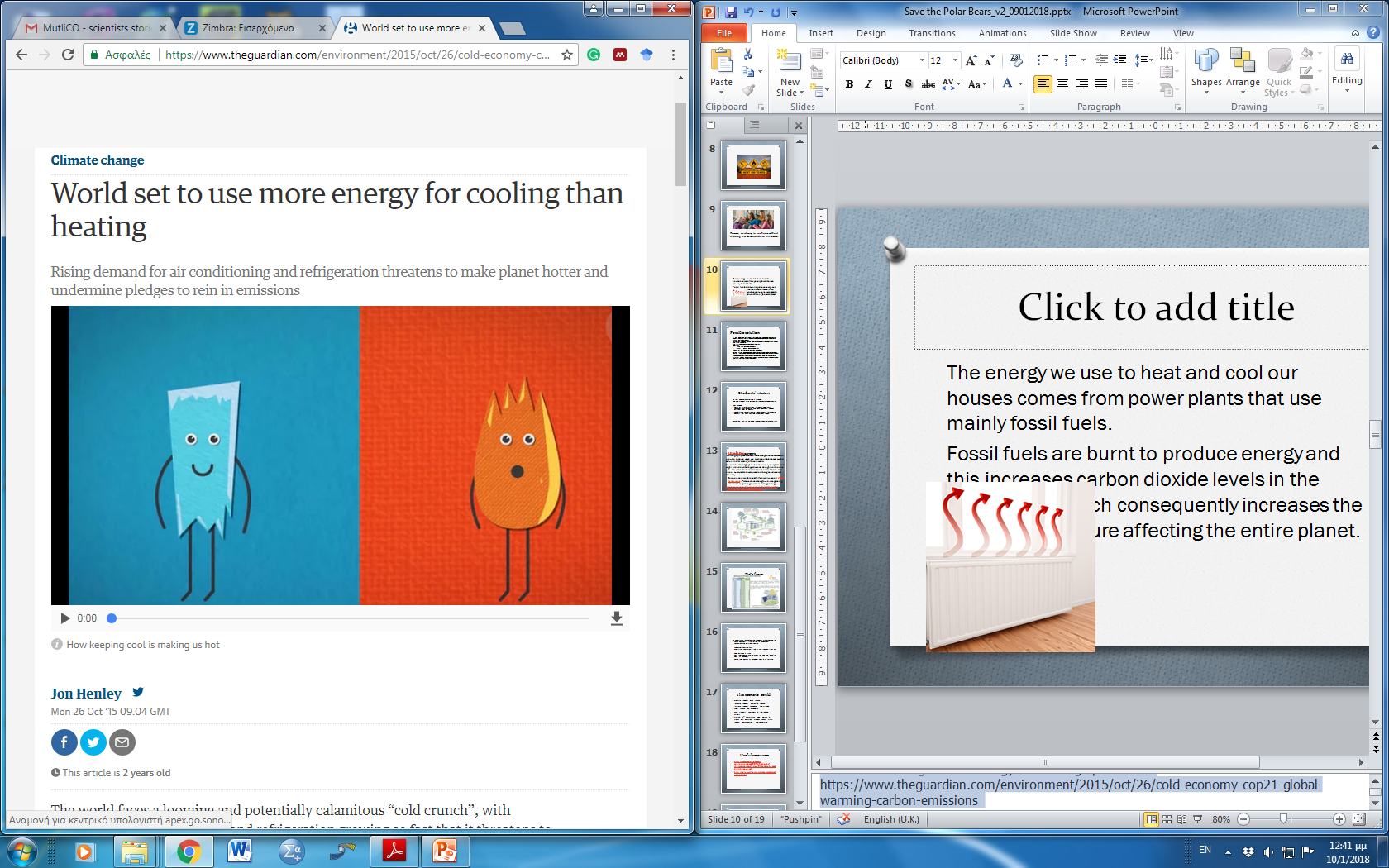 The energy we use to heat and cool our houses comes from power plants that use mainly fossil fuels.
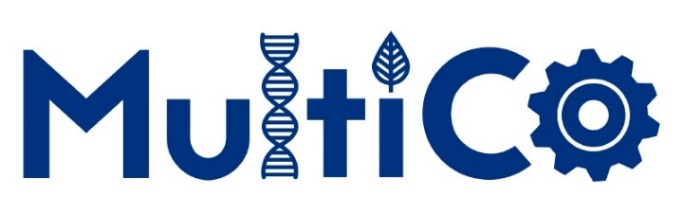 [Speaker Notes: Video about using a lot of energy for cooling up to 1: 15’ https://www.theguardian.com/environment/2015/oct/26/cold-economy-cop21-global-warming-carbon-emissions]
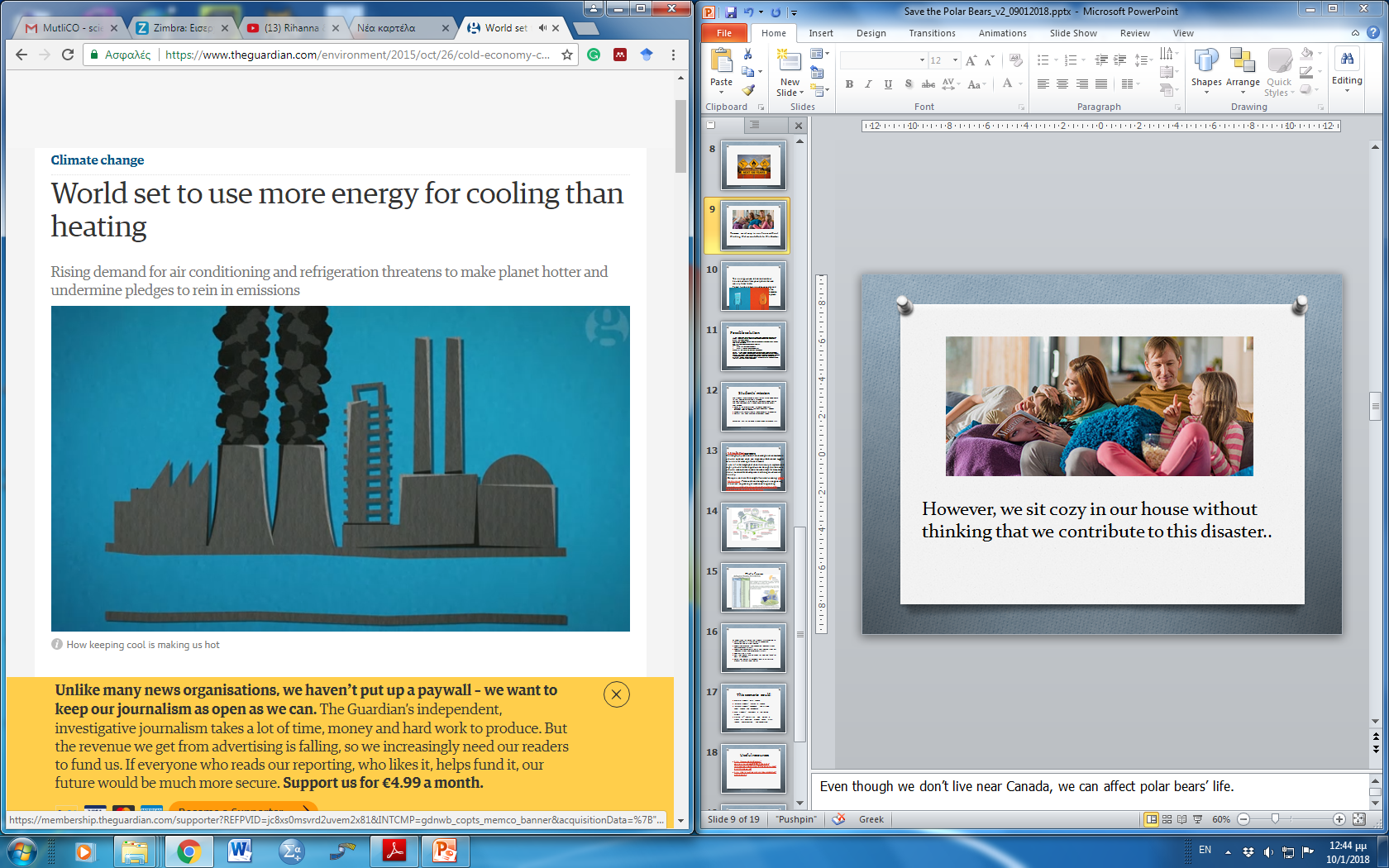 Fossil fuels are burnt to produce energy and this increases carbon dioxide levels in the atmosphere which consequently increases the global temperature.
Global surface temperature from NASA
2016
1884
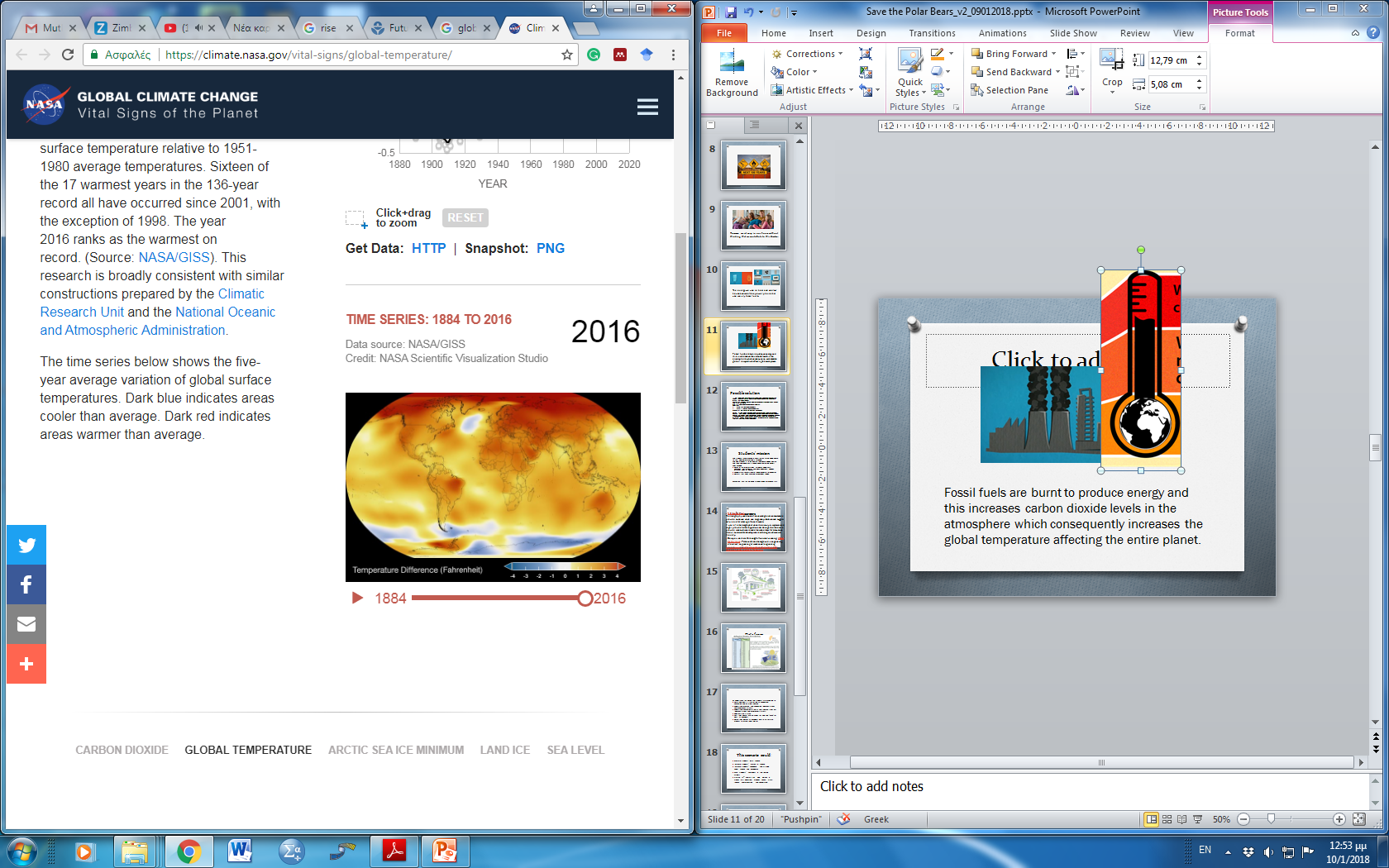 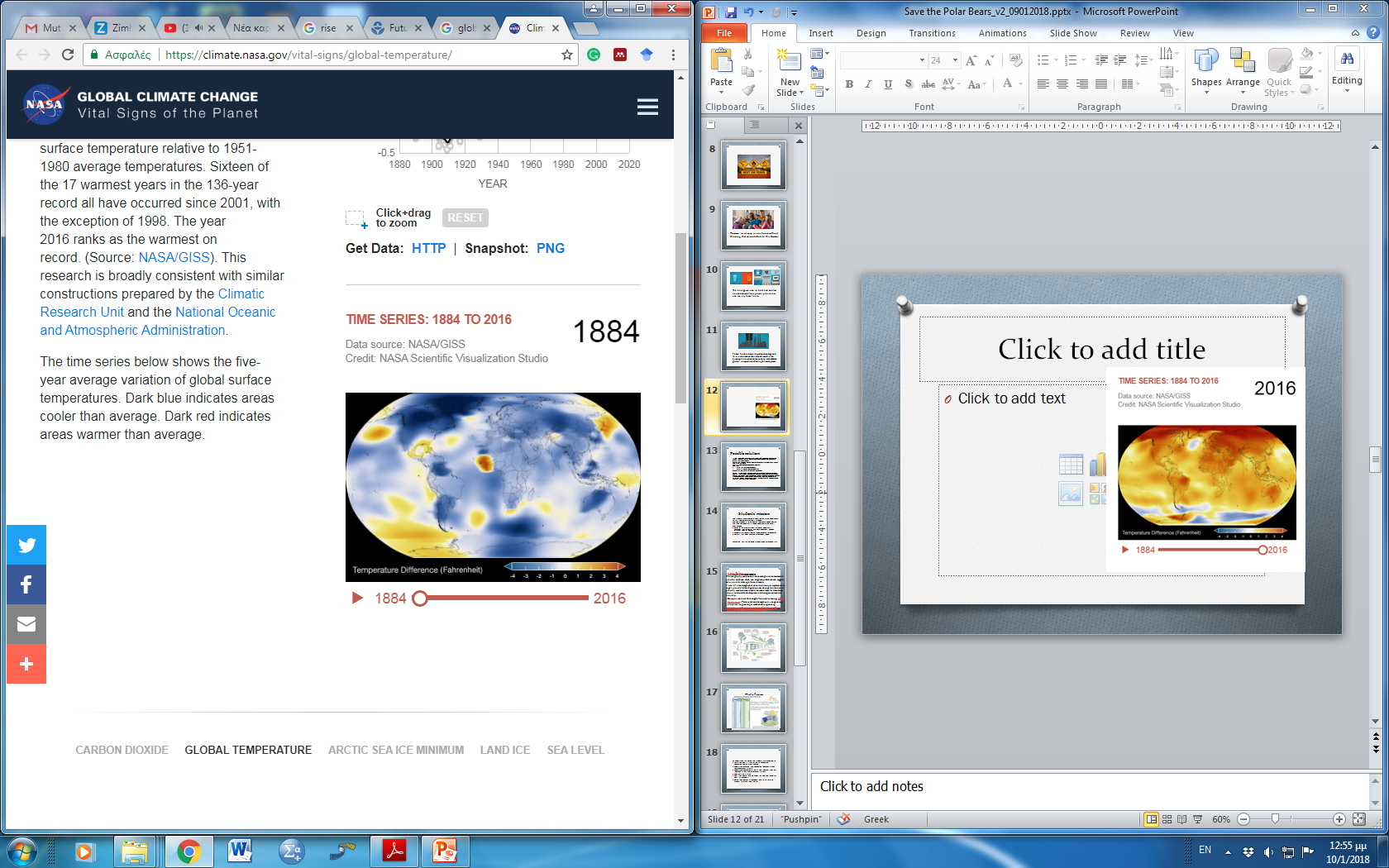 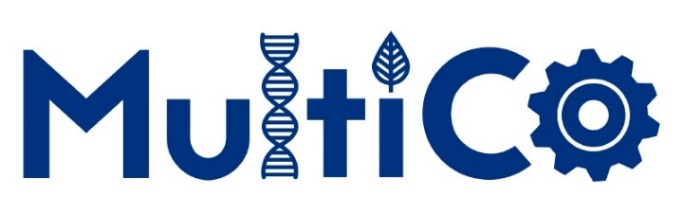 Data source: NASA/GISS Credit: NASA Scientific Visualization Studio
[Speaker Notes: https://climate.nasa.gov/vital-signs/global-temperature/]
What can we do about it?
If our houses were better insulated, less energy would be required for heating and cooling reducing thus fossil fuel use and carbon dioxide emissions thus negative impact on the environment.
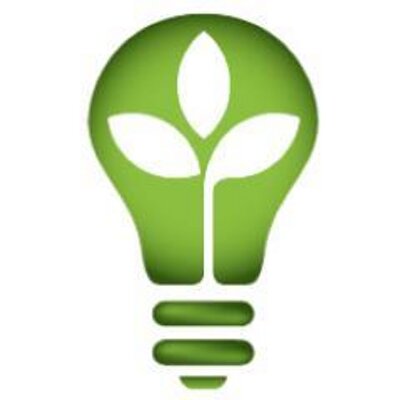 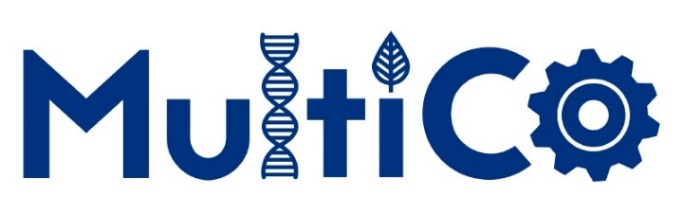 Possible solution
To design and build energy-efficient houses as to address global warming and save money as well.
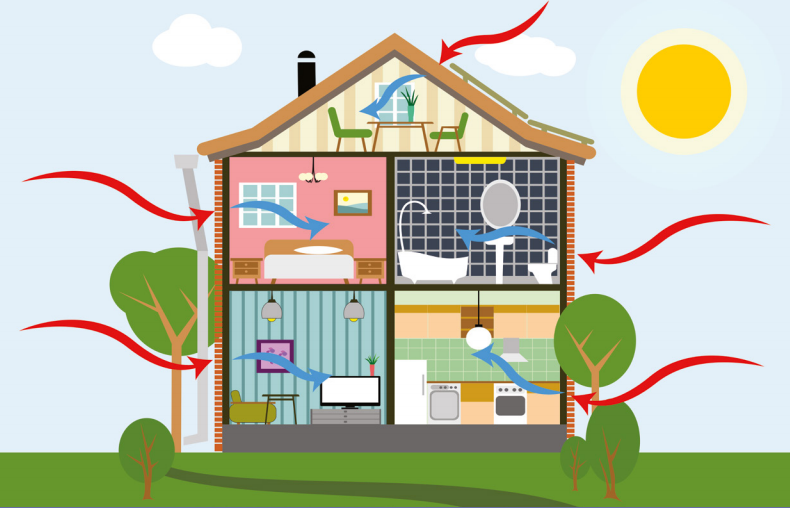 [Speaker Notes: Discuss what energy-efficient house is
Image http://alchinlong.com/news-and-events/news/whitepaper-designing-energy-efficient-homes-with-minimal-power-bills/]
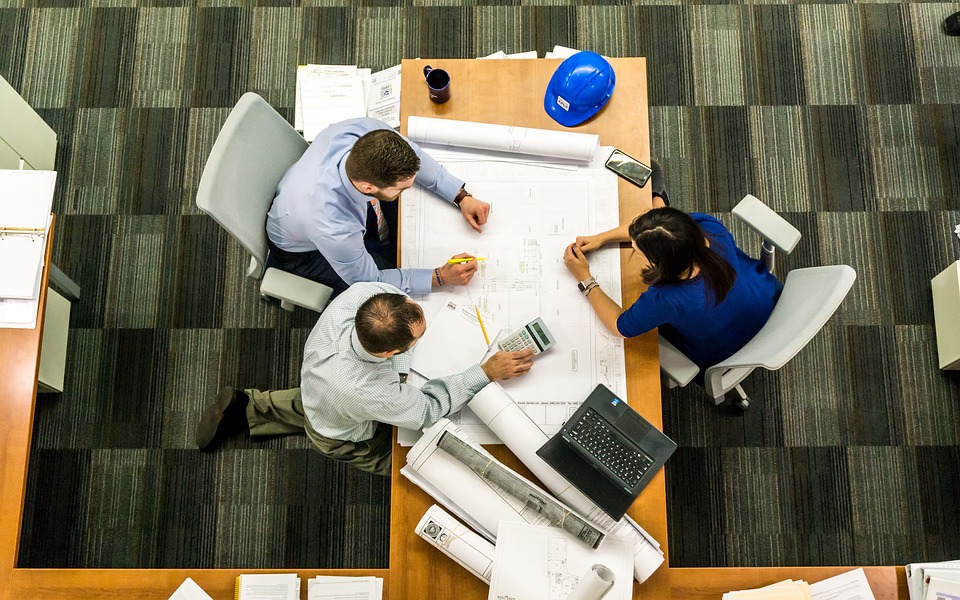 Architects and Engineers design energy-efficient houses
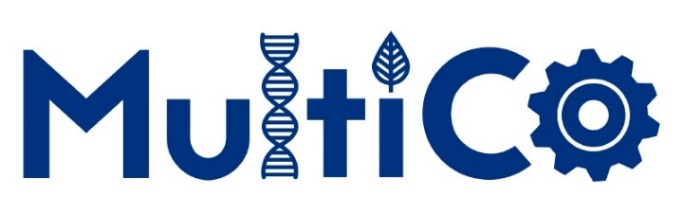 [Speaker Notes: http://www.studioarch17.com/]
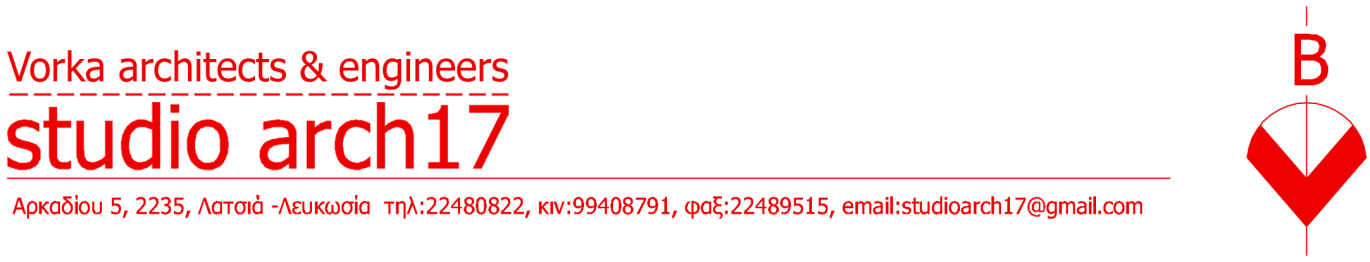 Provides 
architecture services
structural study services
energy efficiency study services
environmental impact study services supervision
website:www.studioarch17.com
[Speaker Notes: next slide)]
Mission
Assume the role of architect and engineer to design, create (and test) energy-efficient model-houses. 
What materials should be used to make our houses energy efficient (keep our houses warm during winter and cool during summer)?
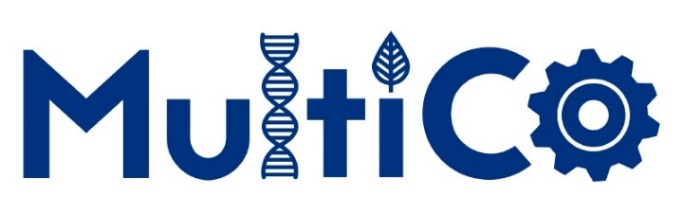 [Speaker Notes: The basic science behind this is heat transfer and application in engineering.]